Lecturer’s slides
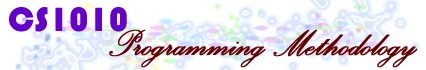 http://www.comp.nus.edu.sg/~cs1010/
WEEK 9
Class Activities
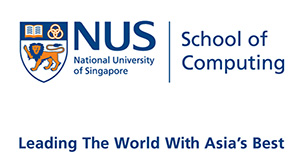 © NUS
CS1010 (AY2014/5 Semester 1)
Week9 - 2
Week 9: Characters and Strings
Characters
Demos #1-3 from Unit #16 
Exercise #1: Summing Digit Characters 
Strings
Demos #4-7 from Unit #16 
Exercise #2: Fill Strings 
Exercise #3: Arrow Program 
String function strtok() 
Hangman Game 
Play http://www.hangman.no/ 
Version 1 
Exercise #4: Hangman version 2
© NUS
CS1010 (AY2014/5 Semester 1)
Week8 - 3
Week 9 Programs
Download the programs from this web page
http://www.comp.nus.edu.sg/~cs1010/lect/prog/2014/week9_for_students 
The files are:
Week9_Fill.c
Week9_Hangman_v1.c
Week9_strtok.c
You may also copy the above files directly into your sunfire account using the following UNIX command, where xxx is the name of one of the above files:
cp ~cs1010/public_html/lect/prog/2014/week9_for_students/xxx .
© NUS
CS1010 (AY2014/5 Semester 1)
Week9 - 4
Characters
We will go over the demo programs in Unit #16
Demo #1: Using Characters
Demo #2: Character I/O
Demo #3: Character Functions
Exercise #1: Summing Digit Characters
© NUS
CS1010 (AY2014/5 Semester 1)
Week9 - 5
Ex #1: Summing Digit Characters (1/4)
Write a program Week9_SumDigits.c to read characters on a line, and sum the digit characters, ignoring the non-digit ones and everything after the first white space.
Use the appropriate functions introduced in Demos #2 and #3.
Two sample runs:
Enter input: v7o/K3-968+?.2@+ 
Sum = 35
Enter input: ^71()-2%:46" 9W35j
Sum = 20
© NUS
CS1010 (AY2014/5 Semester 1)
Week9 - 6
Ex #1: Summing Digit Characters (2/4)
Refer to this web page: http://www.csd.uwo.ca/staff/magi/175/refs/char-funcs.html 
What is the input function needed if we do not want to use scanf())?
getchar()
What are the character functions needed?
isdigit()
isspace()
What header file to include besides <stdio.h>?
<ctype.h>
© NUS
CS1010 (AY2014/5 Semester 1)
Week9 - 7
Ex #1: Summing Digit Characters (3/4)
(After letting students think for 5 minutes on the algorithm…) How do we obtain an integer value from a digit character (let ch be the character variable)?
i.e.: ‘0’  0. ‘1’  1, …, ‘9’  9
Hint: ASCII value
What is the ASCII value of character ‘0’?
What is the ASCII value of character ‘1’?
… 
What is the ASCII value of character ‘9’?
48
49
57
ch – 48
ch – ‘0’
or
© NUS
CS1010 (AY2014/5 Semester 1)
Week9 - 8
Ex #1: Summing Digit Characters (4/4)
Now, write the program
(show the following code after students have completed theirs)
#include <stdio.h>
#include <ctype.h>

int main(void) {
	char ch;
	int sum = 0;

	printf("Enter input: ");
	while (!isspace(ch = getchar()))
		if (isdigit(ch))
			sum += ch - '0';

	printf("Sum = %d\n", sum);

	return 0;
}
© NUS
CS1010 (AY2014/5 Semester 1)
Week9 - 9
Strings
We will go over the demo programs in Unit #16
Demo #4: String I/O
Demo #5: Remove Vowels
Demo #6: Character Array without termiating ‘\0’
Demo #7: String Functions
Quick Quiz
Exercise #2: Fill Strings
Exercise #3: Arrow Program
Hangman Game
Hangman version 1
Exercise #4: Hangman version 2
© NUS
CS1010 (AY2014/5 Semester 1)
Week9 - 10
Quick Quiz
Are 'A' and "A" the same thing? 
Can you do this?
char ch = 'at';
Can char be used in a switch statement? How about a string?
No
No
char – yes string – no
© NUS
CS1010 (AY2014/5 Semester 1)
Week9 - 11
Exercise #2: Fill Strings
Write a program Week9_Fill.c to fill a 40-character line with duplicate copies of a string entered by user.
The length of the string entered is between 1 and 10.
The incomplete program Week9_Fill.c is given.
Sample runs:
Enter string (between 1 and 10 characters): AA 
Line: AAAAAAAAAAAAAAAAAAAAAAAAAAAAAAAAAAAAAAAA
Enter string (between 1 and 10 characters): 1x2 
Line: 1x21x21x21x21x21x21x21x21x21x21x21x21x2
Enter string (between 1 and 10 characters): abcdefg 
Line: abcdefgabcdefgabcdefgabcdefgabcdefg
strcat()
Which string functions (besides strlen()) come to your mind?
strcpy()
© NUS
CS1010 (AY2014/5 Semester 1)
Week9 - 12
Exercise #3: Arrow Program (1/2)
Write a program Week9_Arrow.c to randomly select a student to answer question.
The program reads in a list of names and use rand() to randomly select one of the names.
When a name is selected, the program will print out the first name, followed by the last name.  For example, if the selected name is Tan Mei Ling. The program will print:
	 Mei Tan, would you please answer the question?
You may assume that each name contains at most 30 characters, and there are at most 12 names.
© NUS
CS1010 (AY2014/5 Semester 1)
Week9 - 13
Exercise #3: Arrow Program (2/2)
A sample run:
Enter names:
Gary Tan
Khoo Siau Cheng
Hsu Wynne
Lee Mong Li
Aaron Tan
Zhou Lifeng
Zhao Jin
(user pressed ctrl-d here)
Name selected:
Siau Khoo, would you please answer the question?
Hint: Use strtok()
© NUS
CS1010 (AY2014/5 Semester 1)
Week9 - 14
String function: strtok() (1/2)
To break a string into a series of tokens using some specified delimiter(s).
char *strtok(char *str, const char *delim)
Read the following site:
http://www.tutorialspoint.com/c_standard_library/c_function_strtok.htm
The first time you call strtok() you pass it: (1) the string you want to tokenise, and (2) a delimiter string.
For subsequent calls, you pass it: (1) NULL as the first paramater to tokenise the same string, and (2) a delimiter string.
© NUS
CS1010 (AY2014/5 Semester 1)
Week9 - 15
String function: strtok() (2/2)
Week9_strtok.c
#include <string.h> 
#include <stdio.h> 

int main(void) { 
	char str[80] = "This is - www.tutorialspoint.com - website";
	char s[2] = "-"; 
	char *token; 

	/* get the first token */ 
	token = strtok(str, s); 

	/* walk through other tokens */ 
	while (token != NULL) { 
		printf("%s\n", token); 
		token = strtok(NULL, s); 
	} 
	return 0; 
}
Output:
This is
 www.tutorialspoint.com
 website
© NUS
CS1010 (AY2014/5 Semester 1)
Week9 - 16
Hangman Game
http://www.hangman.no/
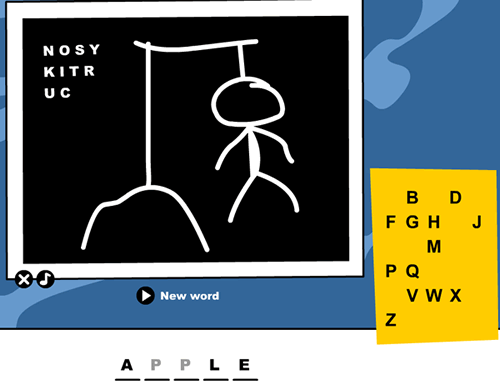 Let’s play!
© NUS
CS1010 (AY2014/5 Semester 1)
Week9 - 17
Hangman Game version 1 (1/5)
Week9_Hangman_v1.c
Assume that a player is given 5 lives. 
Each incorrect guess  reduce the number of lives.
Each correct guess  display the letter in the word.
© NUS
CS1010 (AY2014/5 Semester 1)
Week9 - 18
Hangman Game version 1 (2/5)
Sample run #1:
Sample run #2:
Number of lives: 5 
Guess a letter in the word _ _ _ _ _
h
Number of lives: 4 
Guess a letter in the word _ _ _ _ _
p
Number of lives: 4 
Guess a letter in the word _ p p _ _
b
Number of lives: 3 
Guess a letter in the word _ p p _ _
m
Number of lives: 2 
Guess a letter in the word _ p p _ _
x
Number of lives: 1 
Guess a letter in the word _ p p _ _
i
Sorry, you’re hanged! The word is "apple".
Number of lives: 5 
Guess a letter in the word _ _ _ _ _
p
Number of lives: 5 
Guess a letter in the word _ p p _ _
e
Number of lives: 5
Guess a letter in the word _ p p _ e
o
Number of lives: 4
Guess a letter in the word _ p p _ e
a
Number of lives: 4 
Guess a letter in the word a p p _ e
l
Congratulations! The word is "apple".
© NUS
CS1010 (AY2014/5 Semester 1)
Week9 - 19
Hangman Game version 1 (3/5)
#include <stdio.h>
#include <string.h>

int has_letter(char [], char);

int main(void) {
	char input;
	char word[] = "apple";
	char temp[] = "_____";
	int i, count = 0;
	int num_lives = 5;
	int length = strlen(word);
Week9_Hangman_v1.c
© NUS
CS1010 (AY2014/5 Semester 1)
Week9 - 20
Hangman Game version 1 (4/5)
Week9_Hangman_v1.c
do {
		printf("Number of lives: %d\n", num_lives);
		printf("Guess a letter in the word ");
		puts(temp);
		scanf(" %c", &input);

		if (has_letter(word, input)) {
			for (i=0; i<length; i++)
				if ((input == word[i]) && (temp[i] == '_')) {
					temp[i] = input;
					count++;
				}
		}
		else num_lives--;
	} while ((num_lives != 0) && (count != length));

	if (num_lives == 0)
		printf("Sorry, you're hanged! The word is \"%s\"\n", word);
	else 
		printf("Congratulations! The word is \"%s\"\n", word);
	return 0;
}
© NUS
CS1010 (AY2014/5 Semester 1)
Week9 - 21
Hangman Game version 1 (5/5)
Week9_Hangman_v1.c
// Check whether word contains ch
int has_letter(char word[], char ch) {
	int j;
	int length = strlen(word);

	for (j=0; j<length; j++) {
		if (ch == word[j])
			return 1;
	}

	return 0;   // ch does not occur in word
}
Note: It is better to call strlen(word) just once and save the length in a variable, instead of calling strlen(word) multiple times as a condition in the ‘for’ loop.
© NUS
CS1010 (AY2014/5 Semester 1)
Week9 - 22
Ex #4: Hangman Game version 2
Modify the program Week9_Hangman_v1.c to Week9_Hangman_v2.c as follows:
Program will keep a list of 10 words and randomly choose a word from this list for the user to guess. (Each word is at most 15 characters long.)
Allow user the option to exit the game or guess the next word.
© NUS
CS1010 (AY2014/5 Semester 1)
Week9 - 23
Things-To-Do
Deadline for Lab #4
18 October 2014, Saturday, 9am
Continue to do practice exercises on CodeCrunch
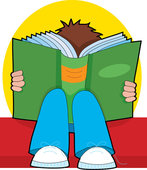 © NUS
CS1010 (AY2014/5 Semester 1)
Week9 - 24
End of File